EPIA Monthly ReportAll AgesJuly 2023
Number of Referrals in Period: 417
8/16/2023
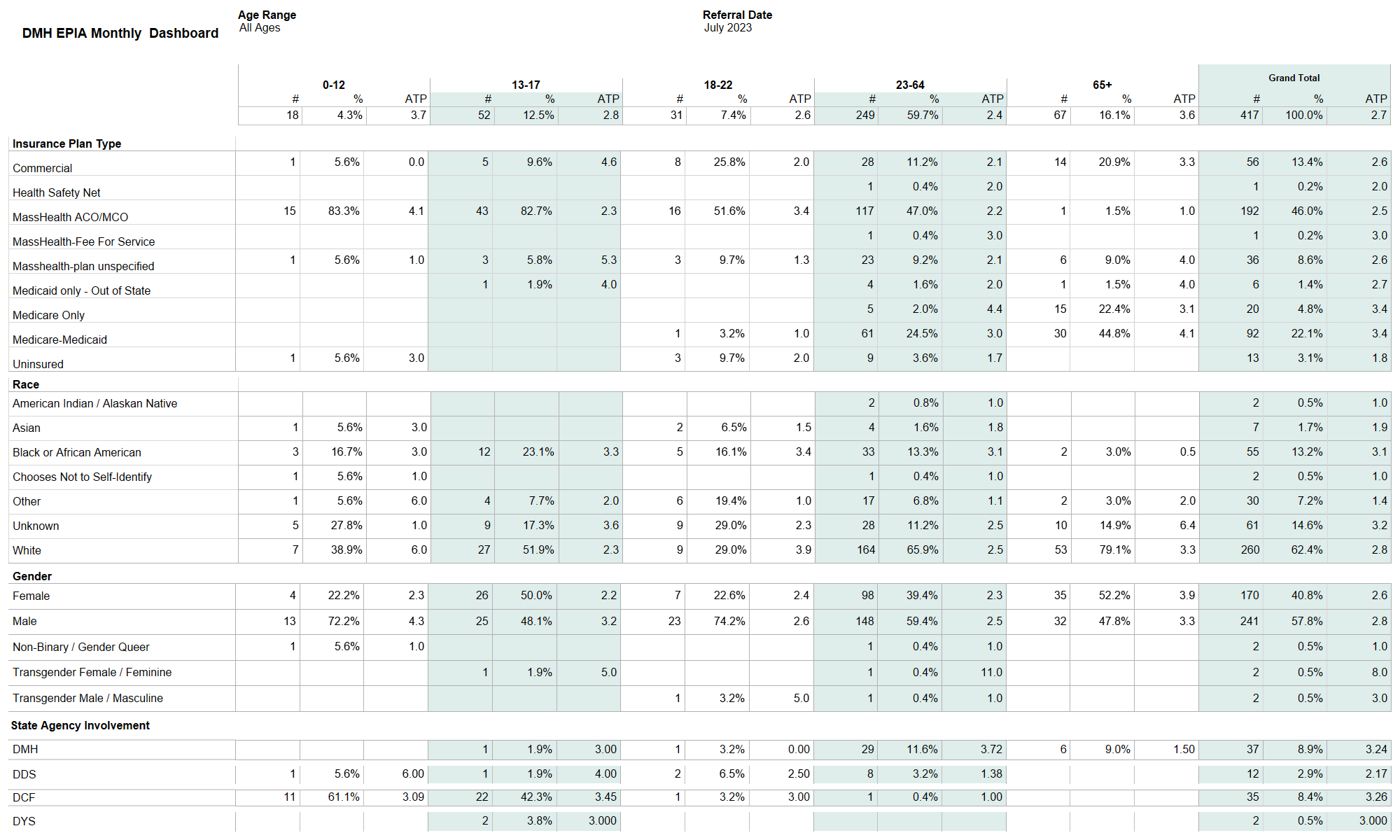 8/16/2023
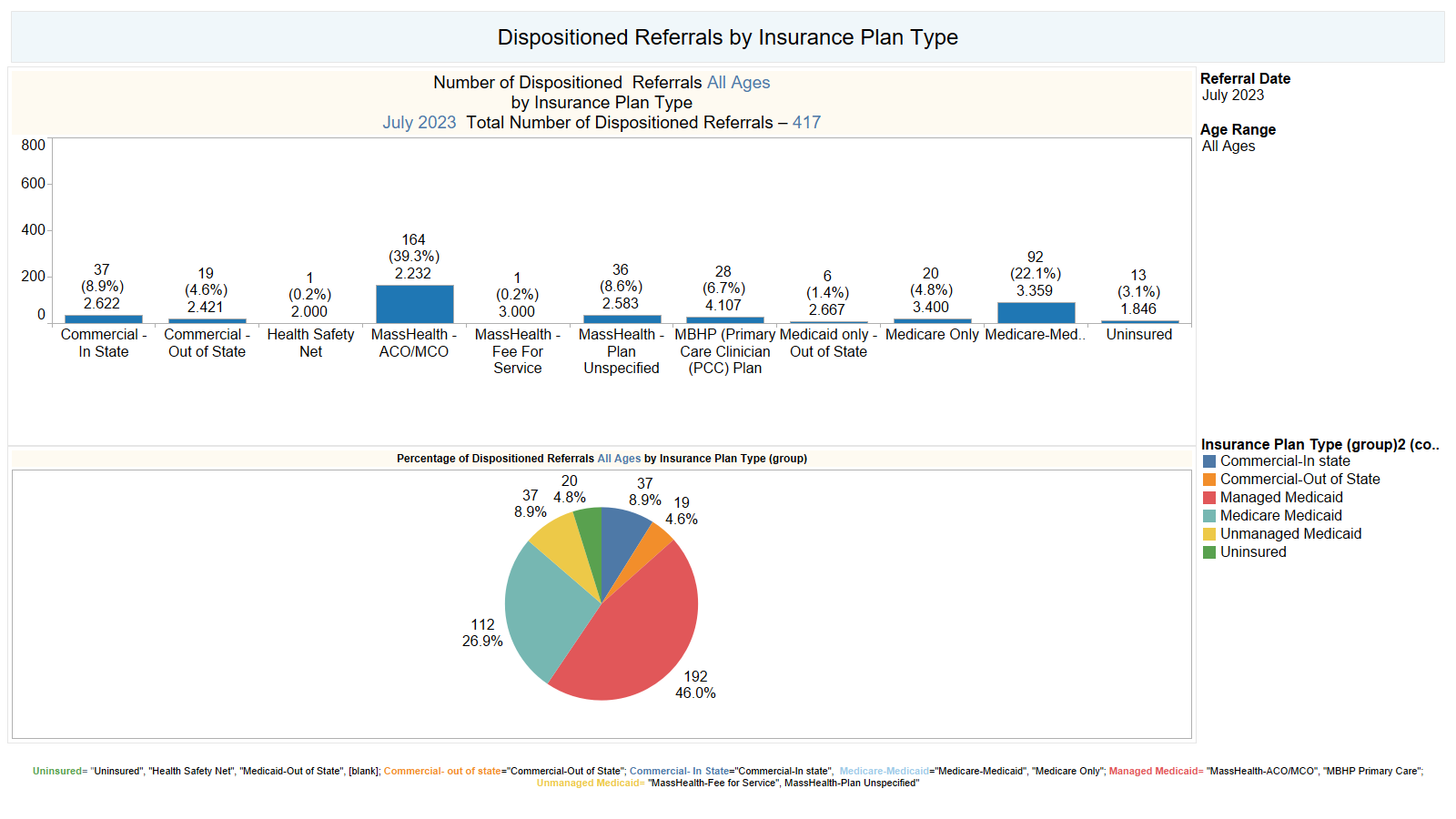 8/16/2023
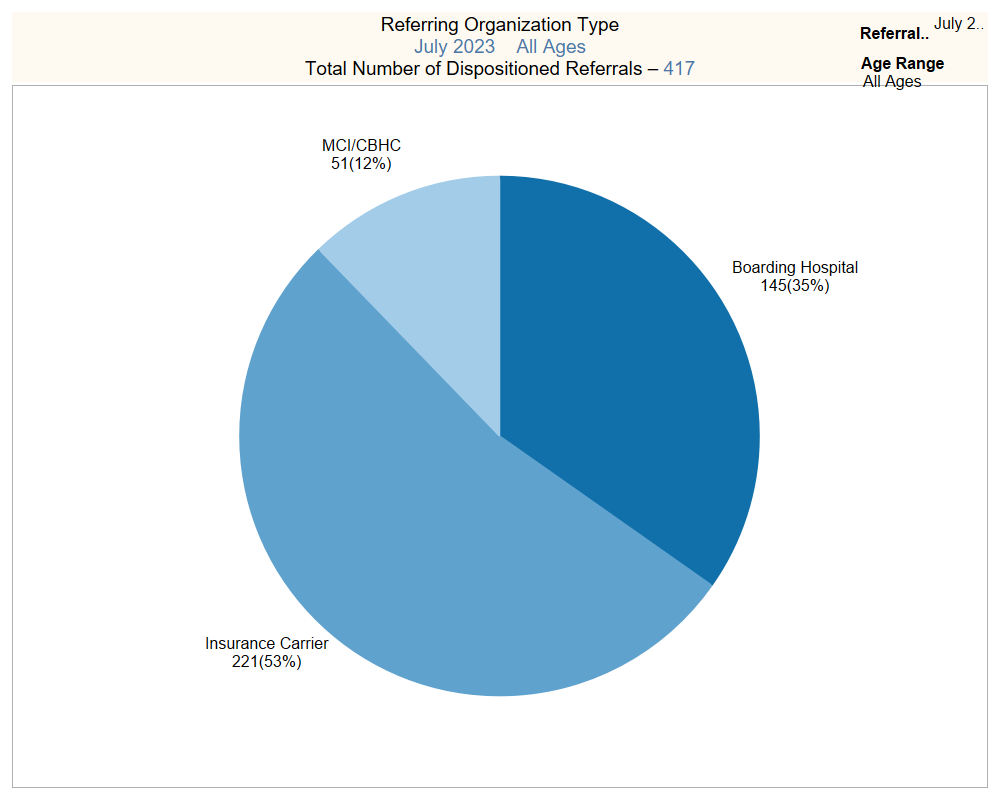 8/16/2023
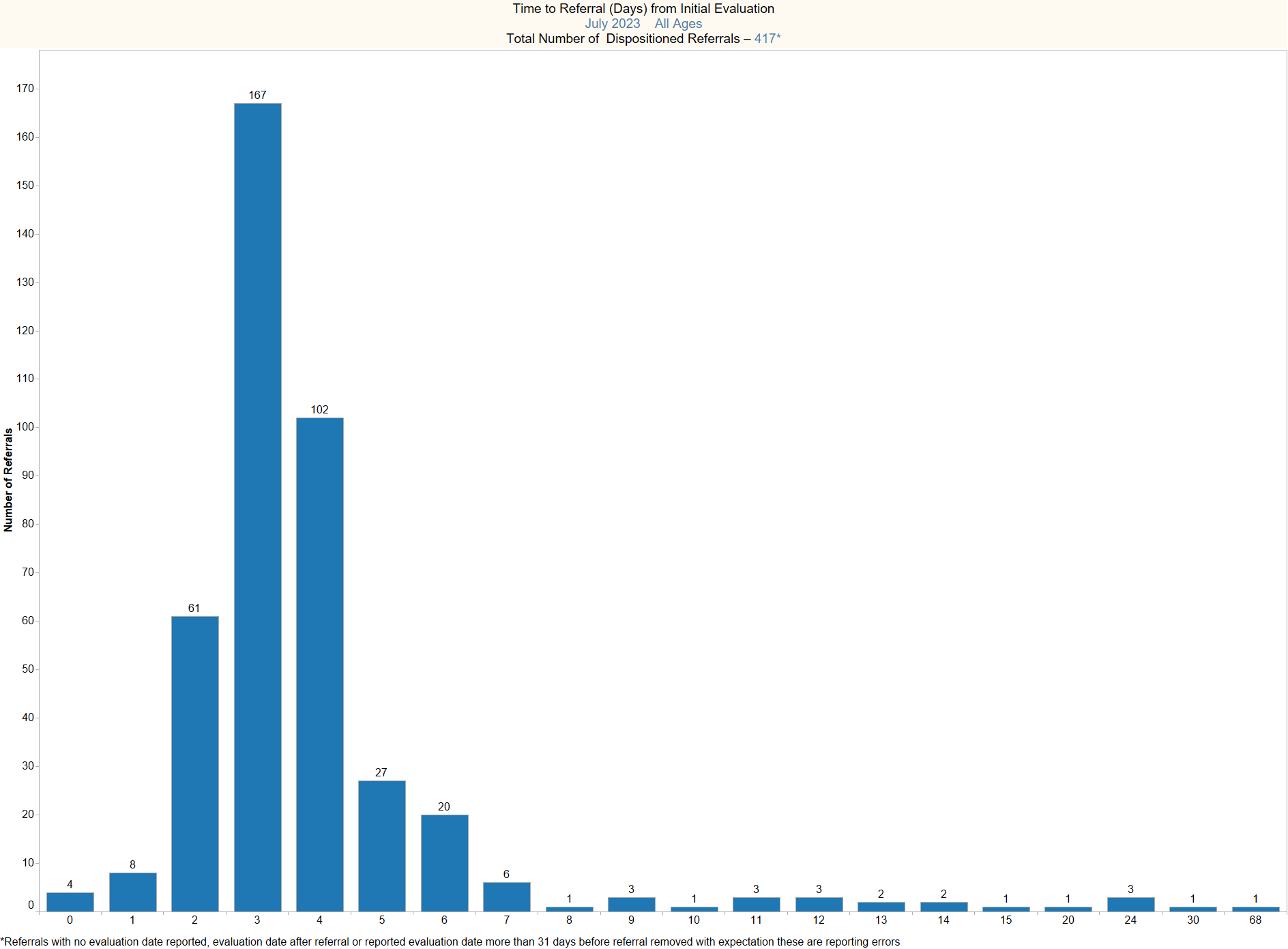 8/16/2023
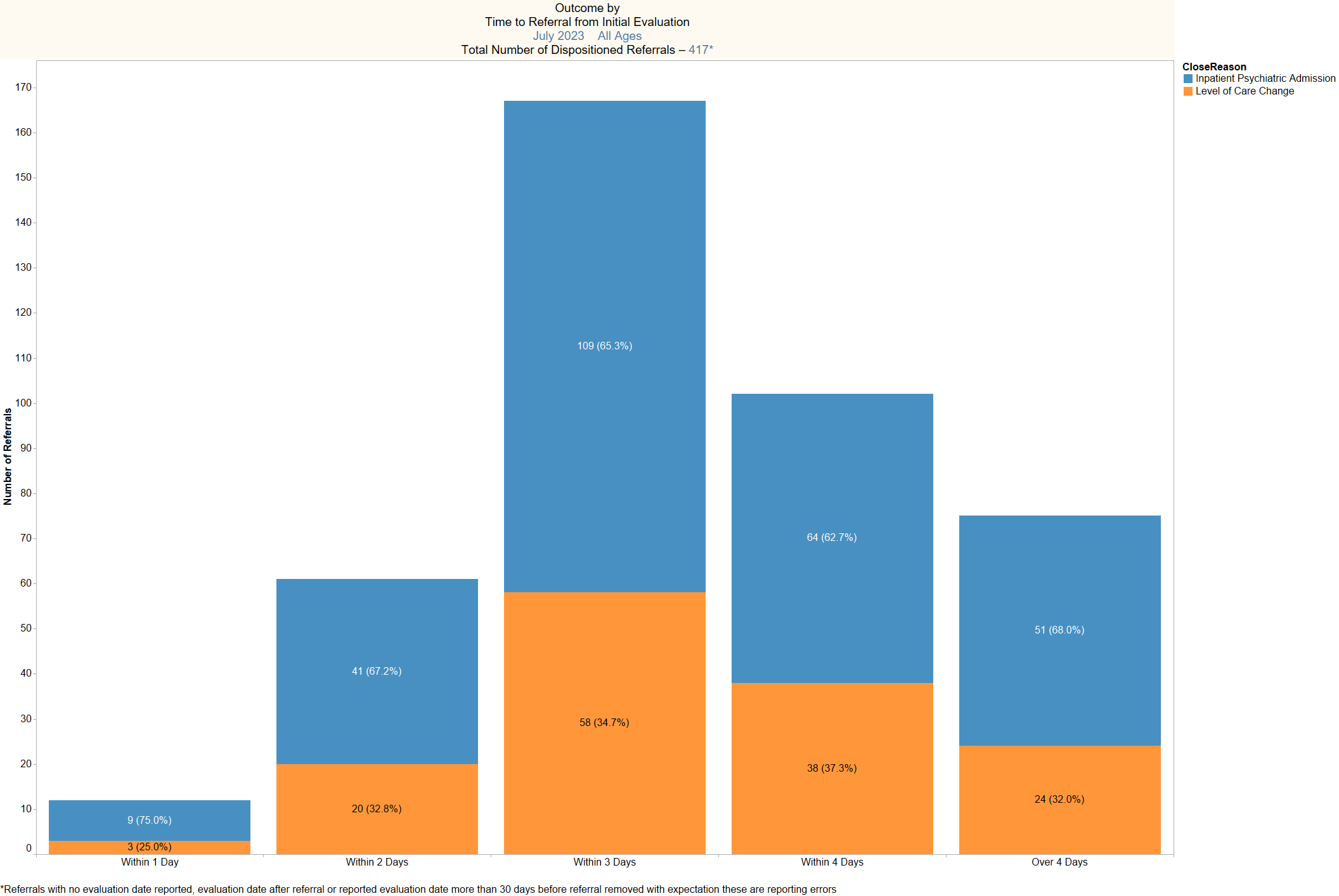 8/16/2023
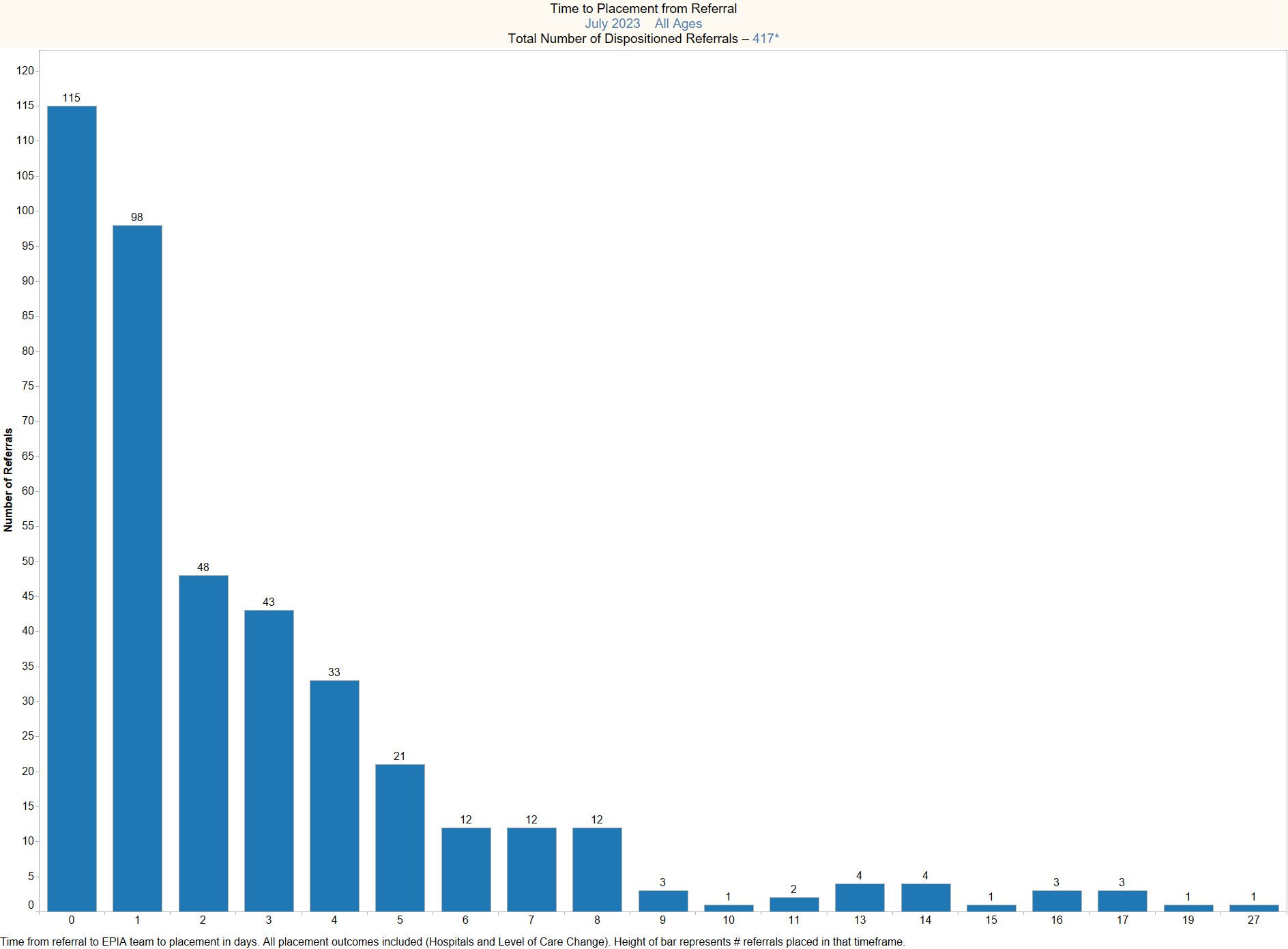 8/16/2023
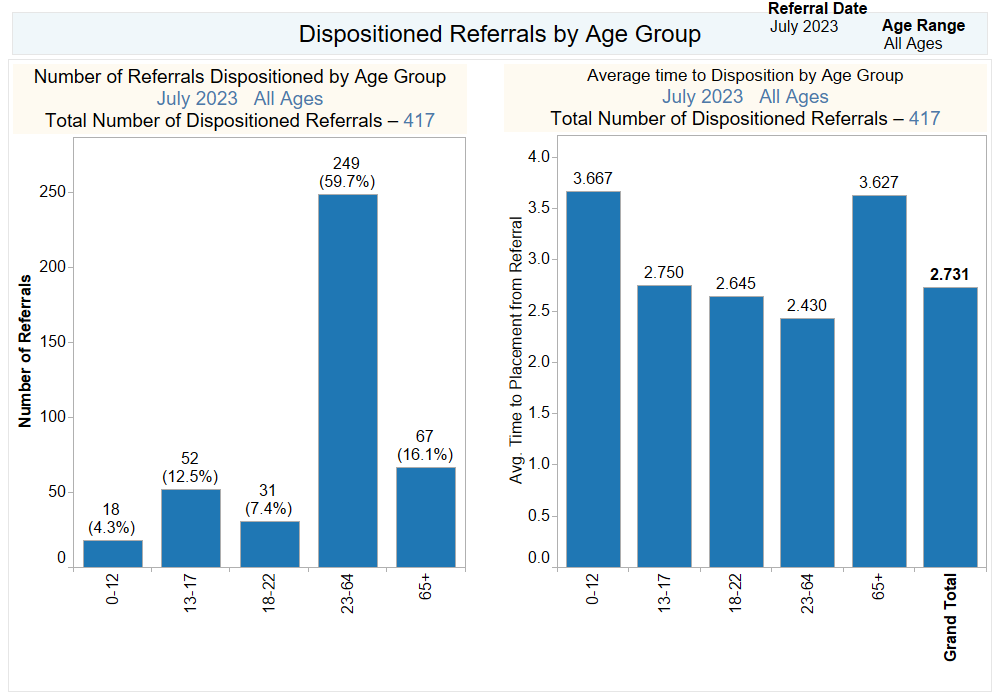 8/16/2023
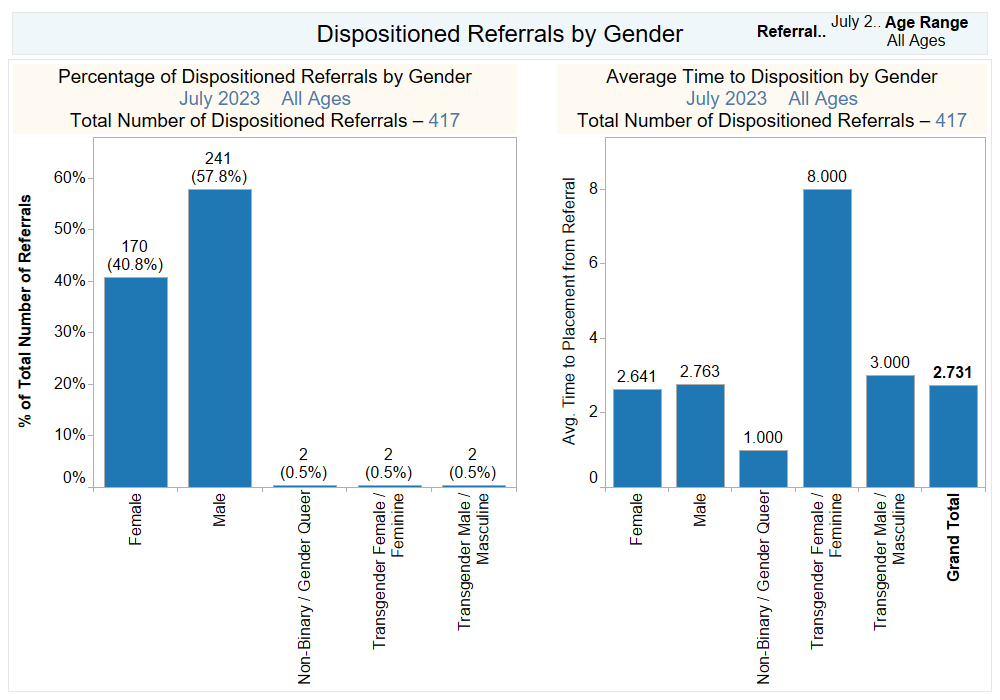 8/16/2023
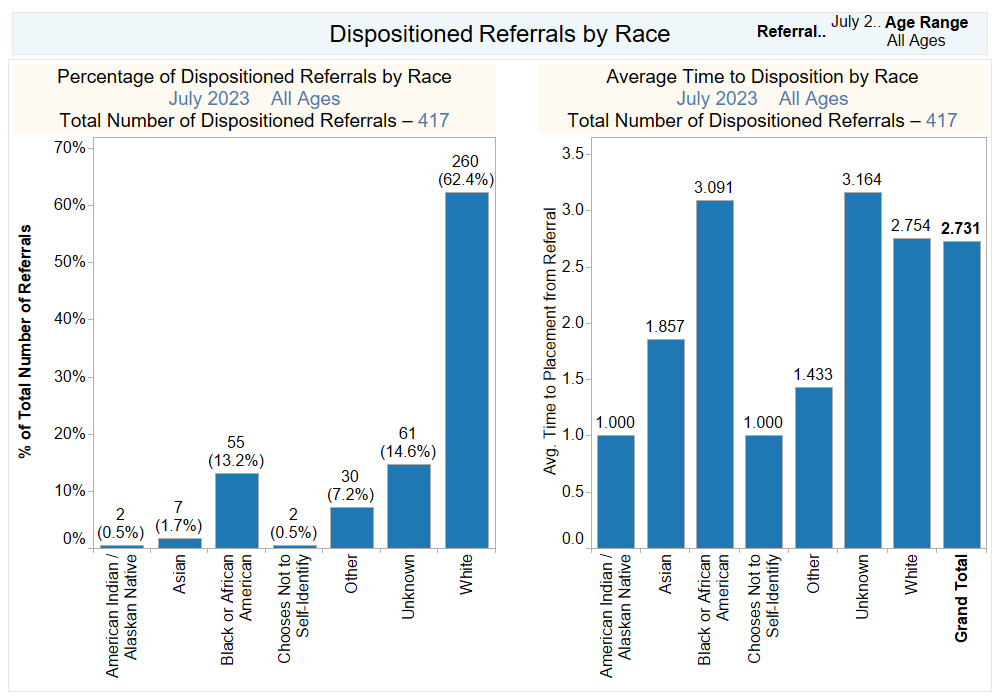 8/16/2023
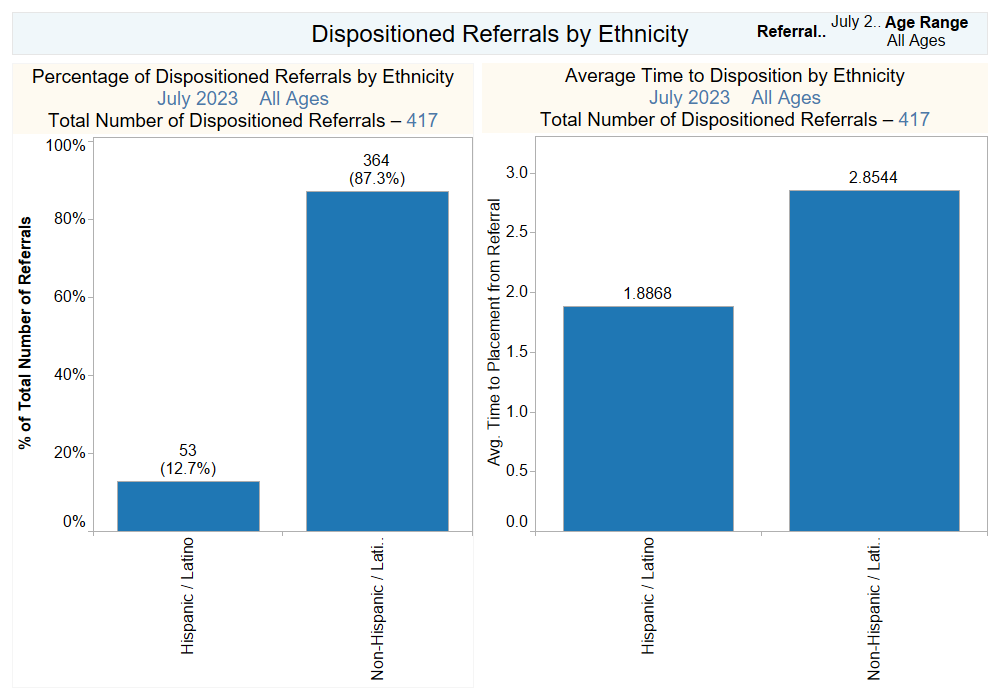 8/16/2023
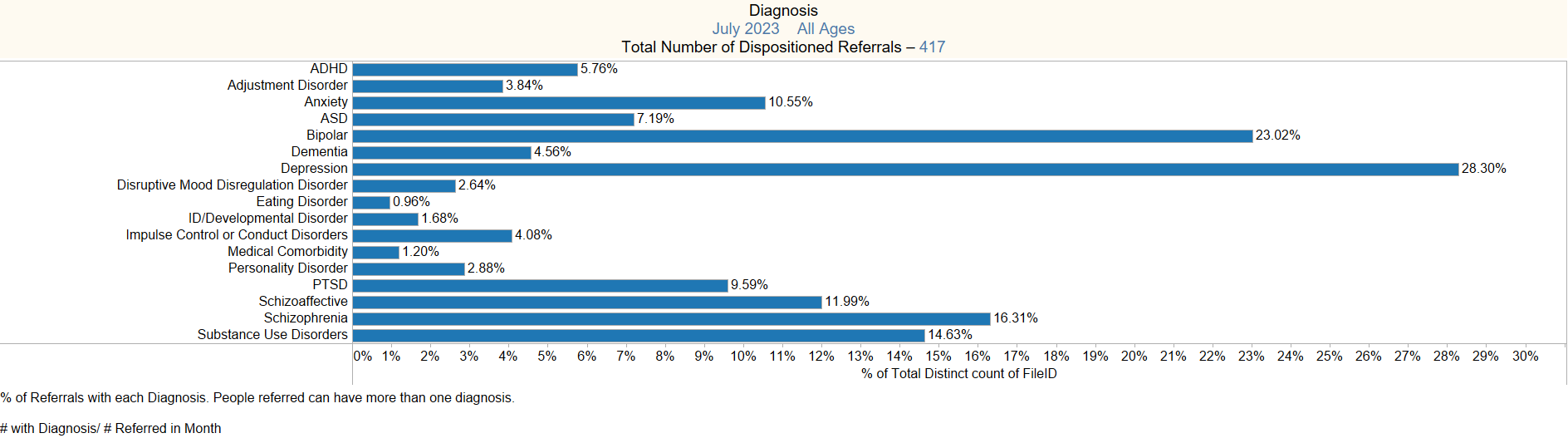 8/16/2023
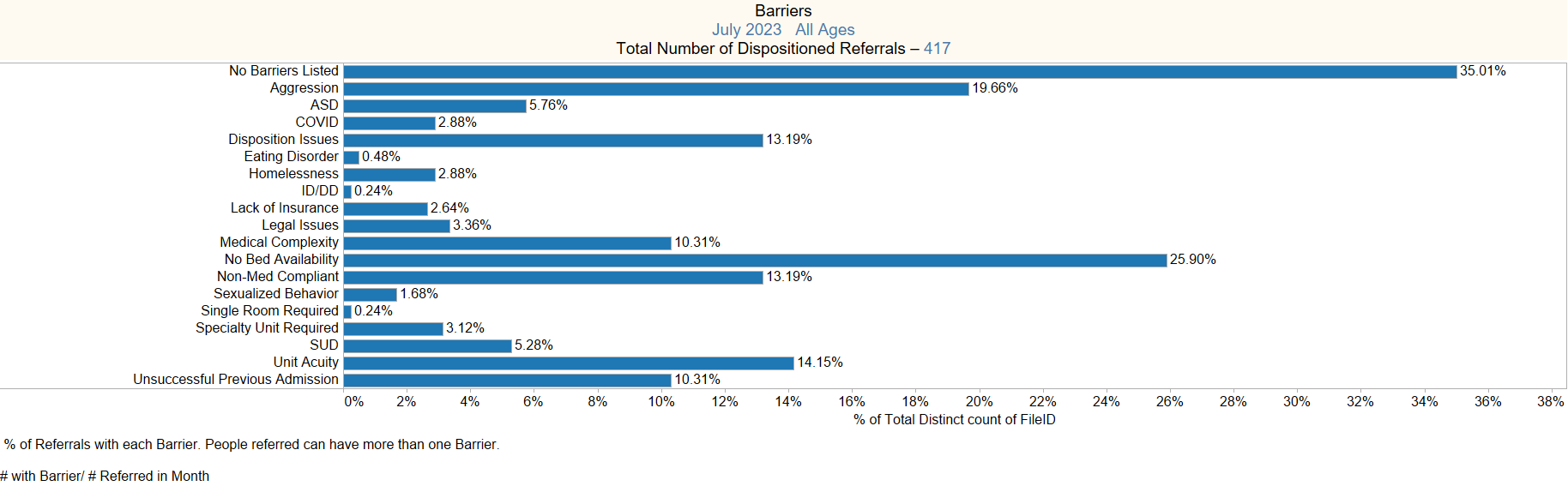 8/16/2023
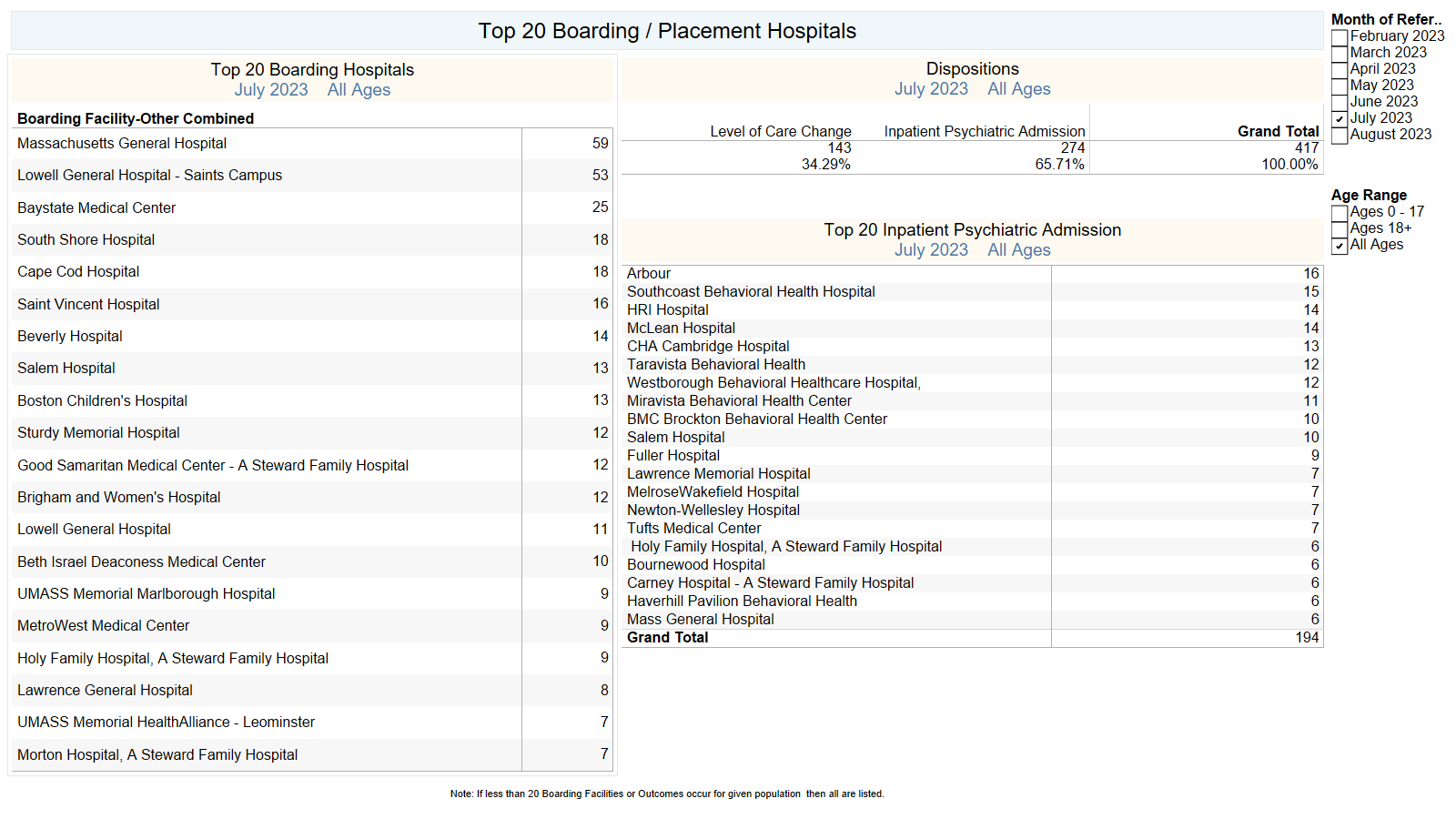 8/16/2023
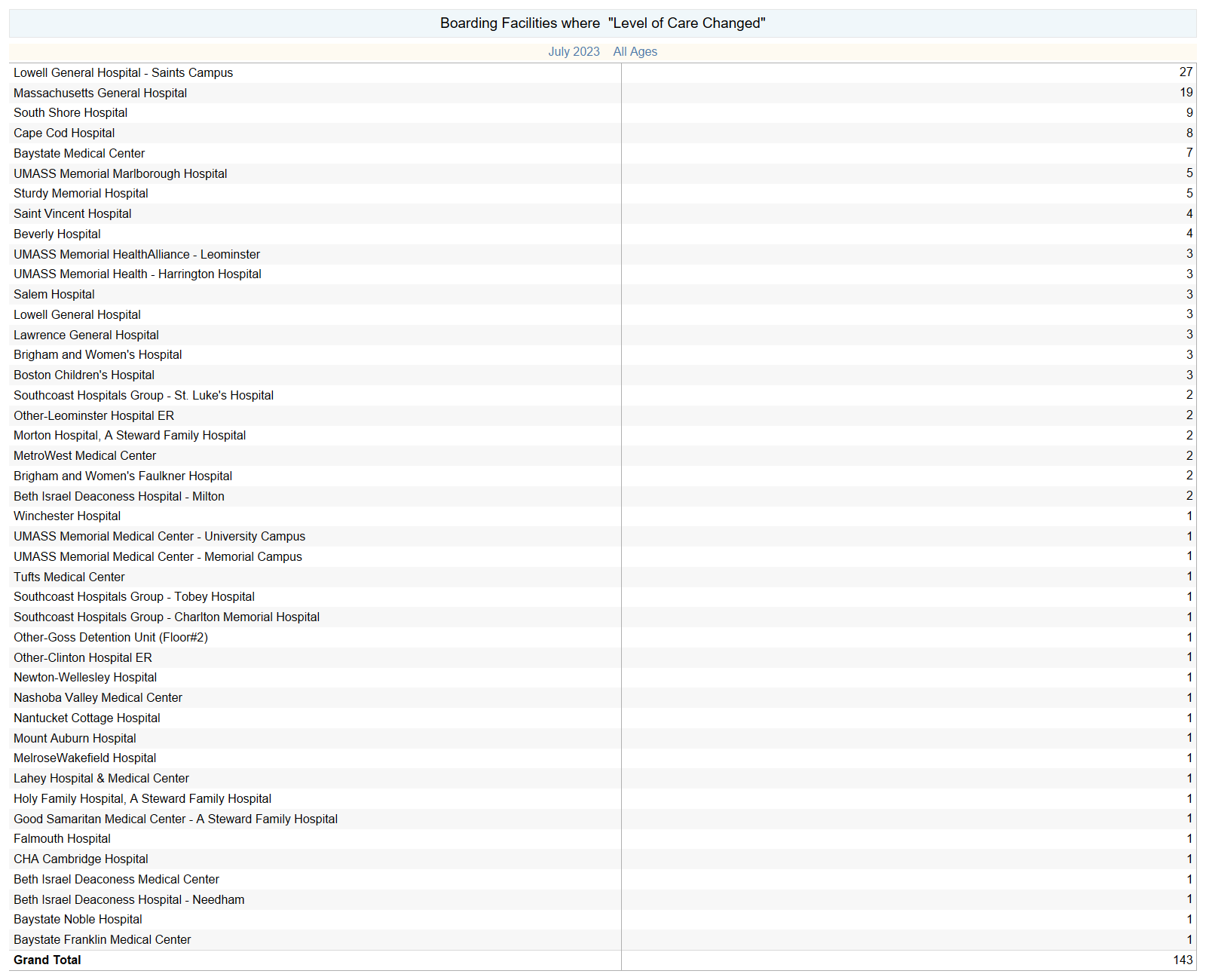 8/16/2023
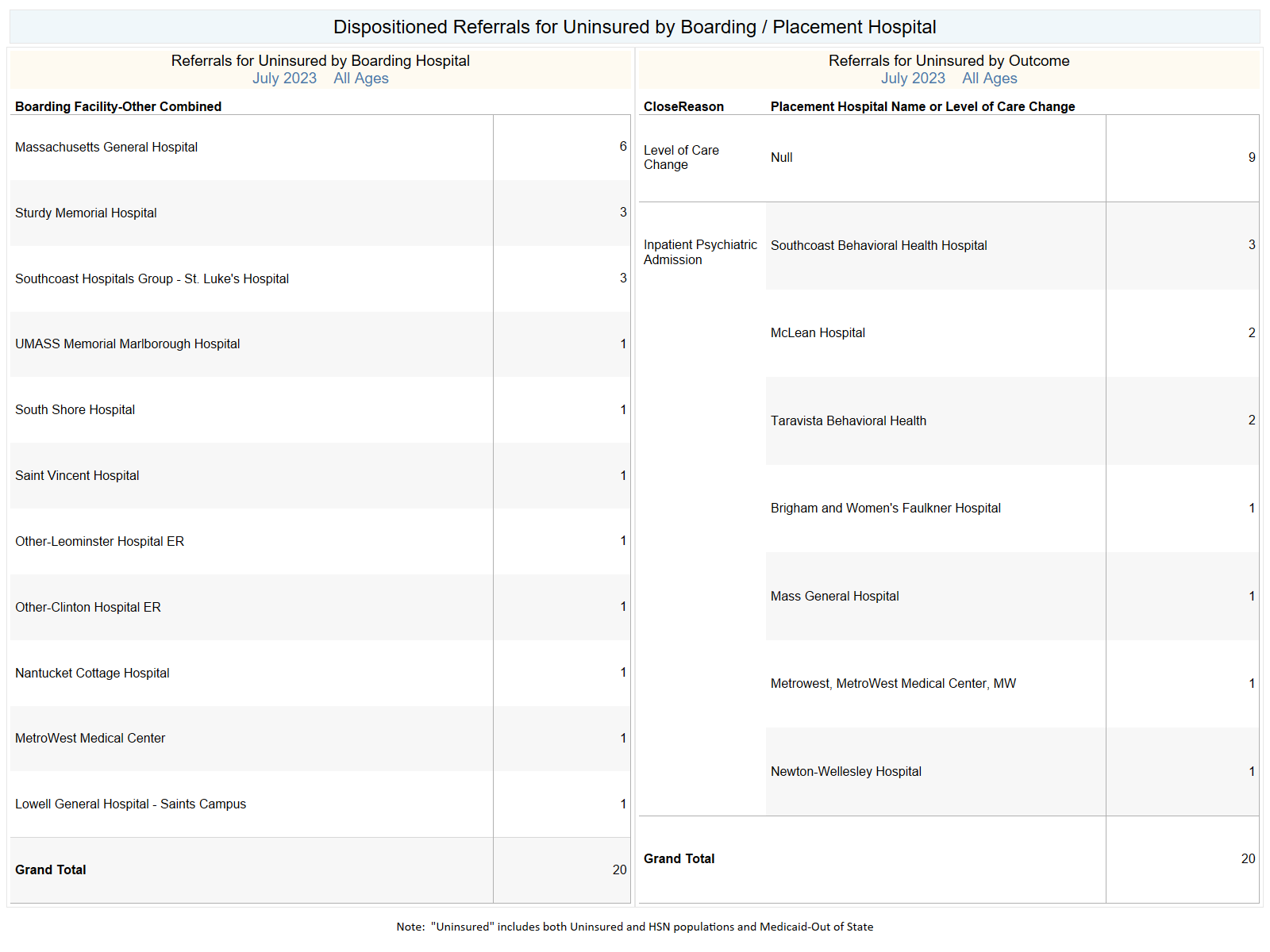 8/16/2023